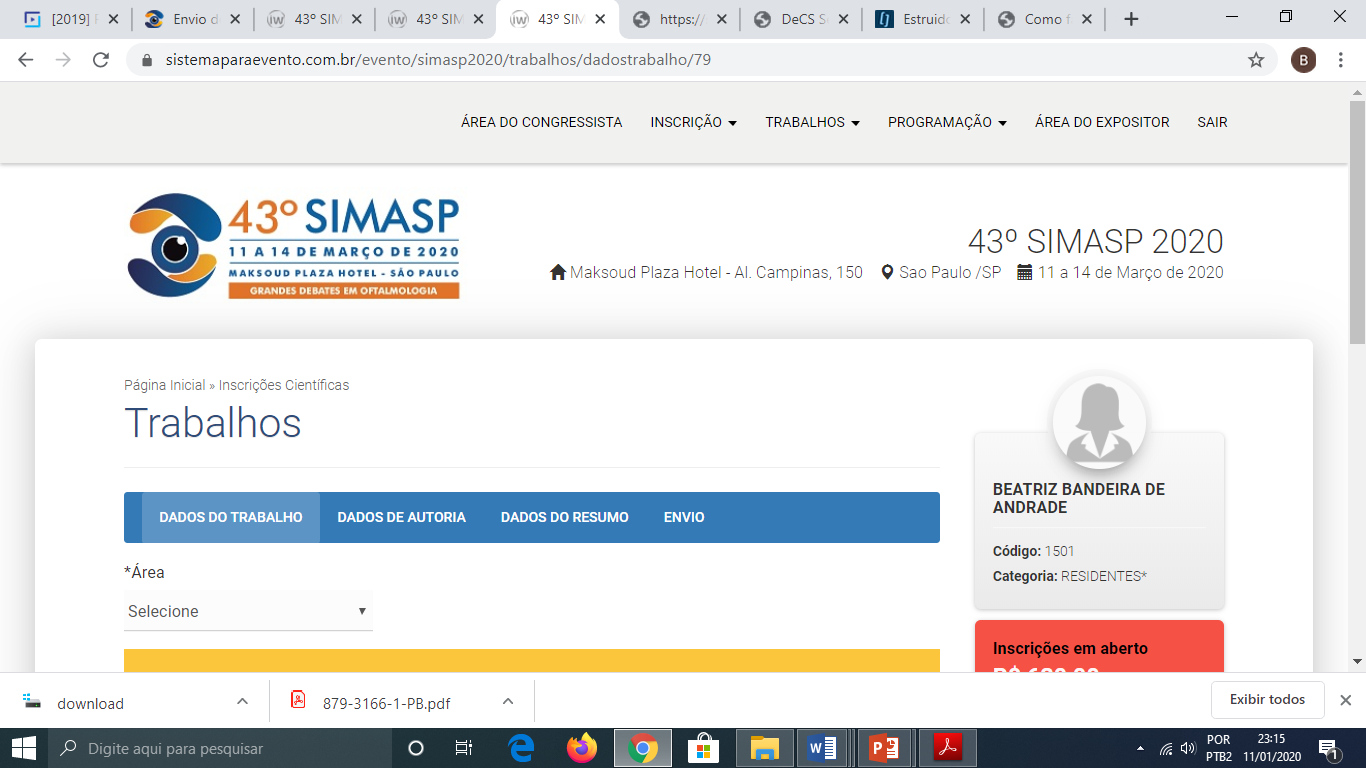 Caso clínico: Extrusão completa espontânea da válvula de glaucoma de Ahmed
Beatriz Bandeira de Andrade, Bruno Rosso Bianchi, Vinícius Rauber Joner, Elise Taniguchi Müller
Hospital de Olhos de Blumenau – SC
RESULTADOS
INTRODUÇÃO
Após prescrição de antibioticoterapia profilática a paciente foi encaminhada com urgência para retirada da válvula. Compareceu para a cirurgia 13 dias depois, com prato e tubo já completamente extruídos. Dispositivo livre localizado em fórnice superior. Foi realizada reconstrução da câmara anterior e sutura escleral. No pós-operatório imediato apresentou AV em OD “percepção luminosa”, sem sinais infecciosos. Posteriormente o controle pressórico foi obtido com uso de medicações tópicas. 

Estudos indicam que a taxa de incidência de exposição do tubo em 2 anos é de 2 a 7% e por mês é de 0,09%. São fatores de risco para exposição: jovens, diabetes, olho seco, cirurgias oculares prévias, fricção mecânica sobre o enxerto, má posição do tubo e a localização inferior do tubo. A exposição necessita de reparo urgente sob o risco de endoftalmite. A paciente supracitada apresentou extrusão completa espontânea da válvula. O presente caso ressalta a importância do acompanhamento a longo prazo de pacientes submetidos previamente a cirurgias oculares para diagnóstico precoce de complicações tardias pós-operatórias.
A válvula de glaucoma de Ahmed pode ser relacionada com alguns riscos, como a exposição do tubo, que oferece fácil acesso aos microrganismos. O presente relato visa ressaltar a importância do acompanhamento a longo prazo dos pacientes submetidos a cirurgias prévias e do diagnóstico de complicações.
MÉTODOS
Estudo retrospectivo de revisão de prontuário para relato de caso clínico, atendimento em 2019. Paciente feminina, 63 anos, encaminhada para o Hospital de Olhos de Blumenau. Como histórico apresentava luxação congênita do cristalino em ambos os olhos, descolamento de retina em olho esquerdo (OE) em 1985 com perda total da visão desse olho; e implante de válvula de Ahmed em olho direito (OD) em 2014. No momento, apresentava acuidade visual (AV) de “movimento de mãos” em OD e “sem percepção luminosa” em OE. Ao exame de biomicroscopia em OD erosão total do prato da válvula de Ahmed, localizado em região temporal superior da conjuntiva, com prato móvel e não fixado à esclera. Além disso, edema corneano e corectopia em direção ao óstio do tubo, implantado na câmara anterior. Paciente afácica. Em OE apresentava leucoma corneano total. À fundoscopia escavação subtotal do nervo óptico em OD. A ultrassonografia do OD demonstrou retina colada e suspeita de descolamento de coroide. A pressão intraocular em tonometria de Goldmann era 02mmHg em OD.
CONCLUSÕES
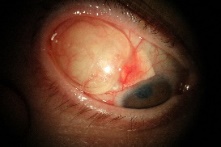 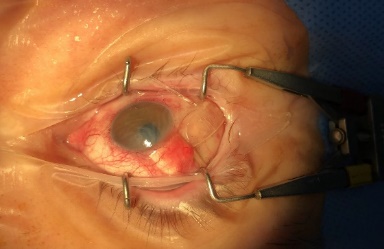 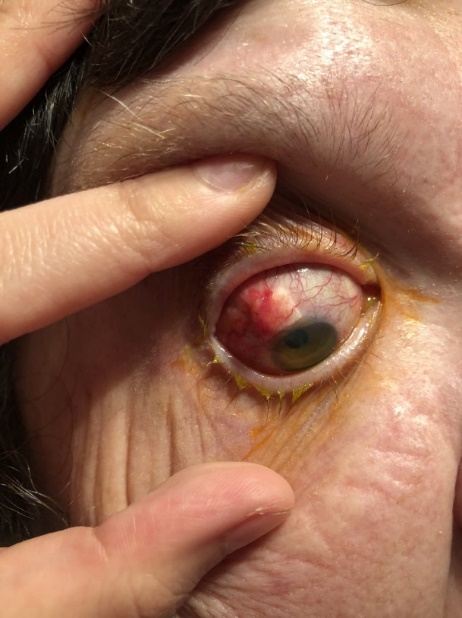 Fig.3: Aspecto pós cirúrgico
Fig.2: Extrusão espontânea completa da válvula de Ahmed
Fig.1: Erosão total do prato da válvula de Ahmed e prato móvel